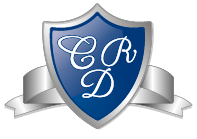 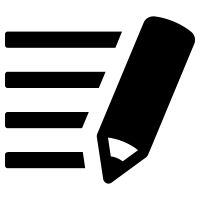 Unidad 1 – Clase 28Las letras que forman                      palabras
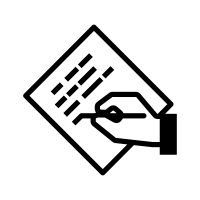 OBJETIVO DE LA CLASE:
OA 5: Leer textos breves en voz alta.
Lenguaje • 1ro Básico
Profesora Carolina Díaz
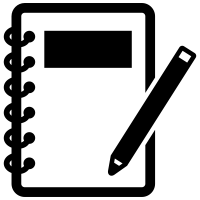 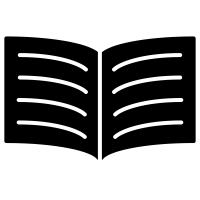 Normas de grupo
EXPECTATIVAS DE NUESTRA CLASE
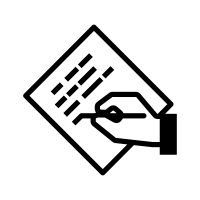 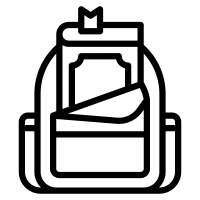 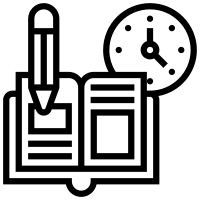 Trae tus materiales
Toma apuntes
Resuelve las tareas a tiempo
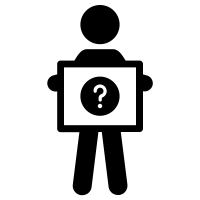 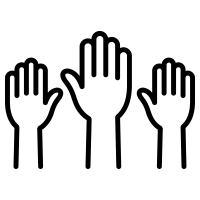 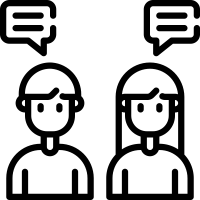 Plantea tus dudas
Comparte lo aprendido
¡Participa!
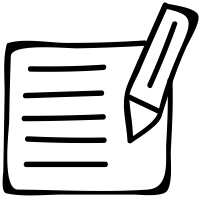 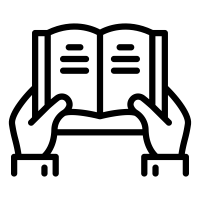 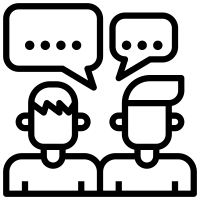 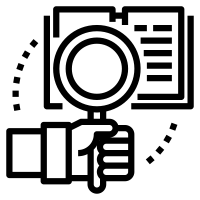 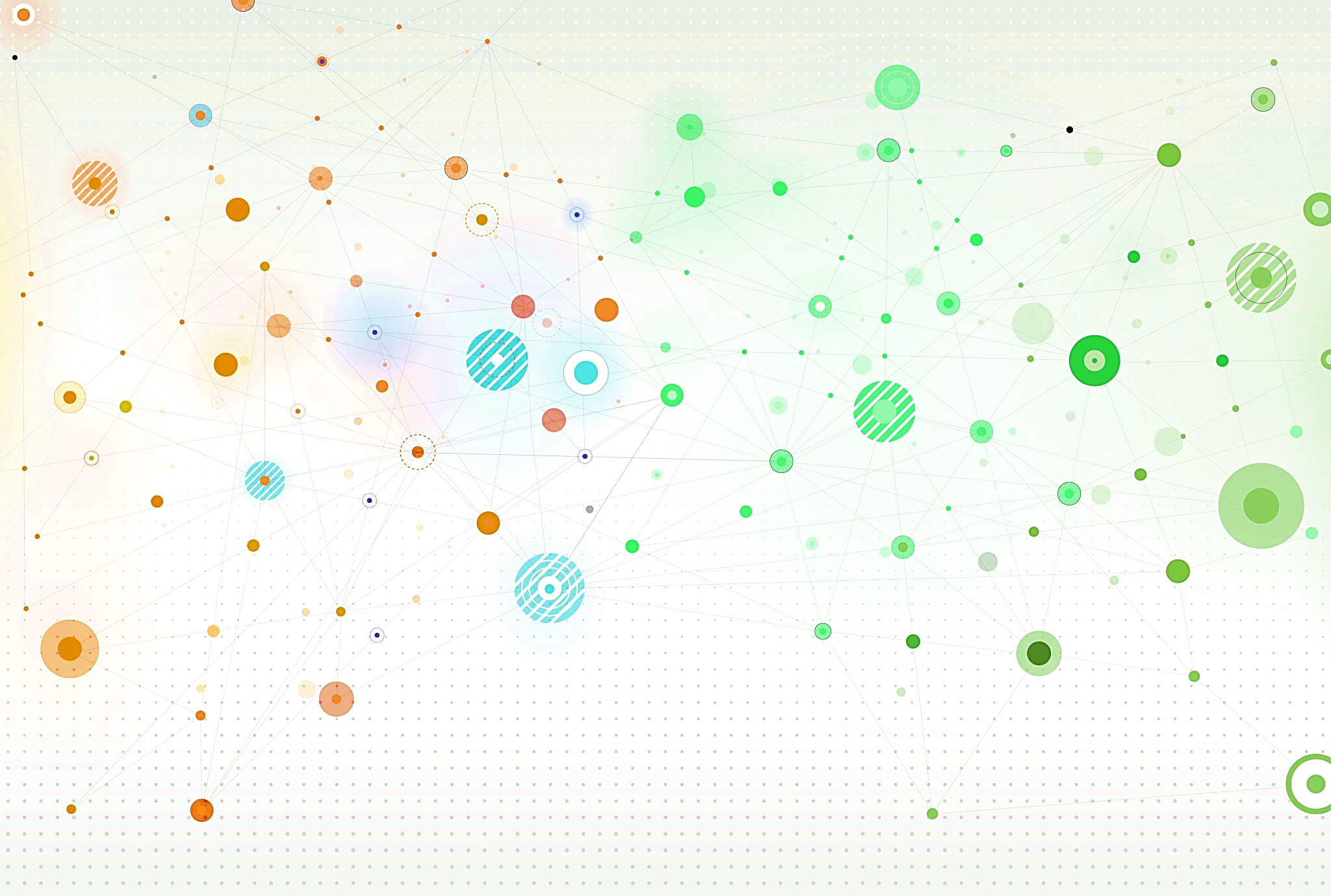 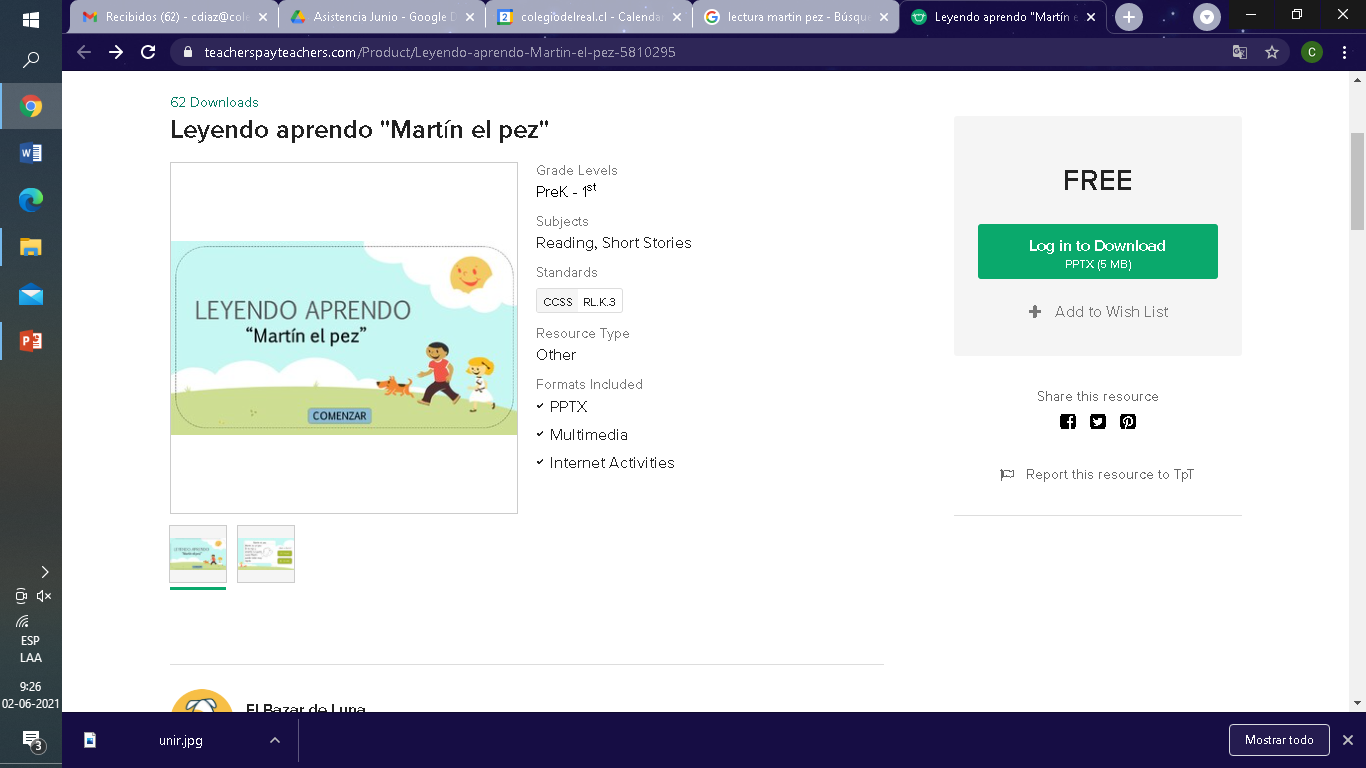 PRACTICA
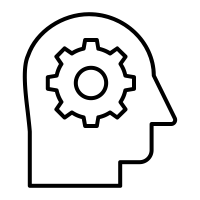 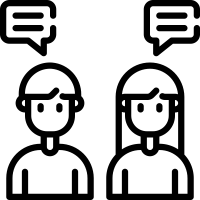 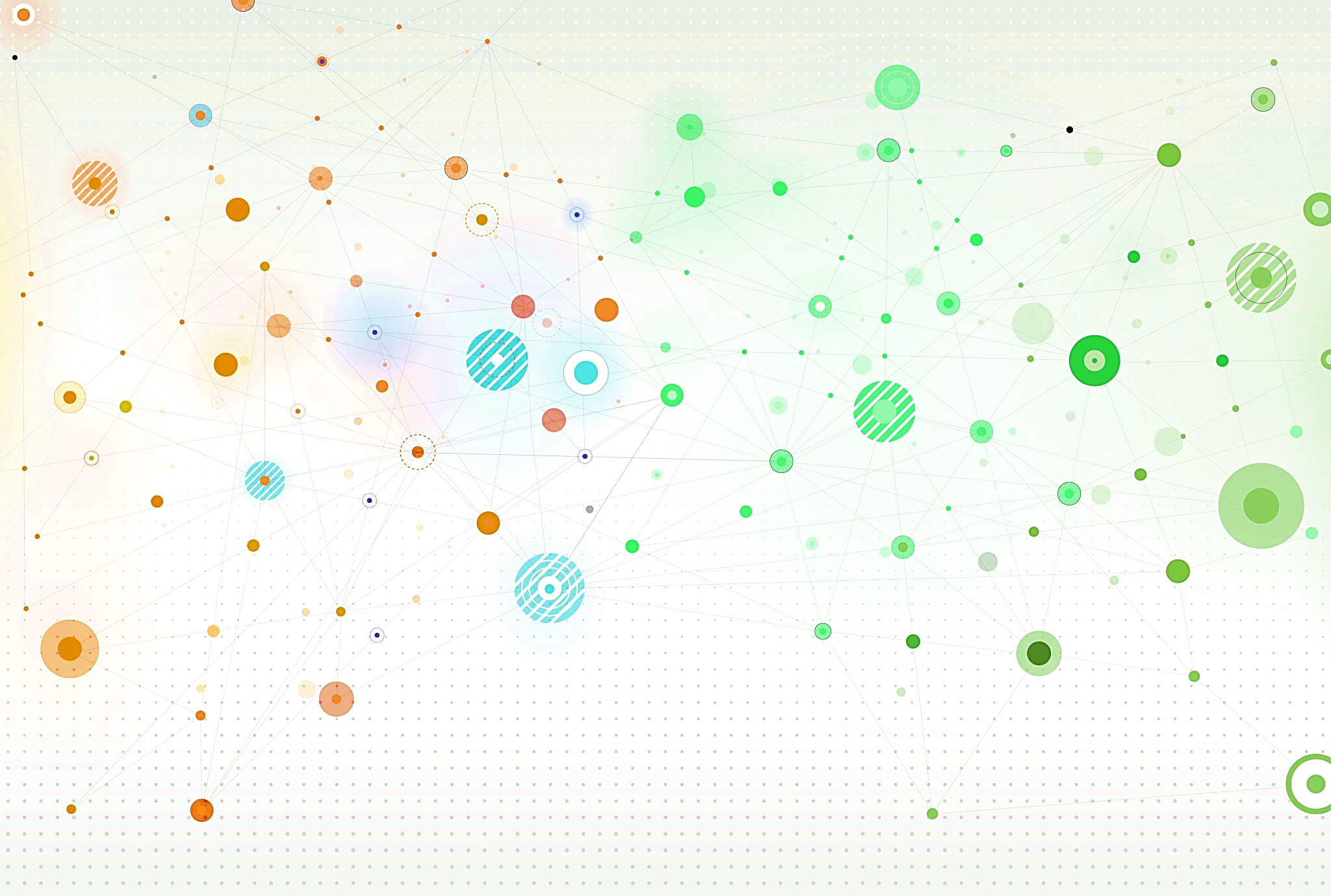 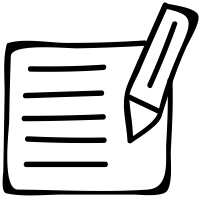 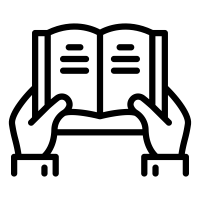 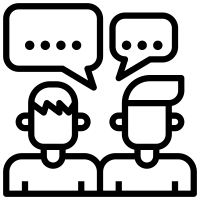 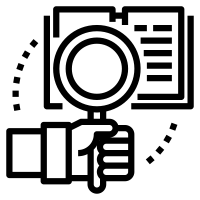 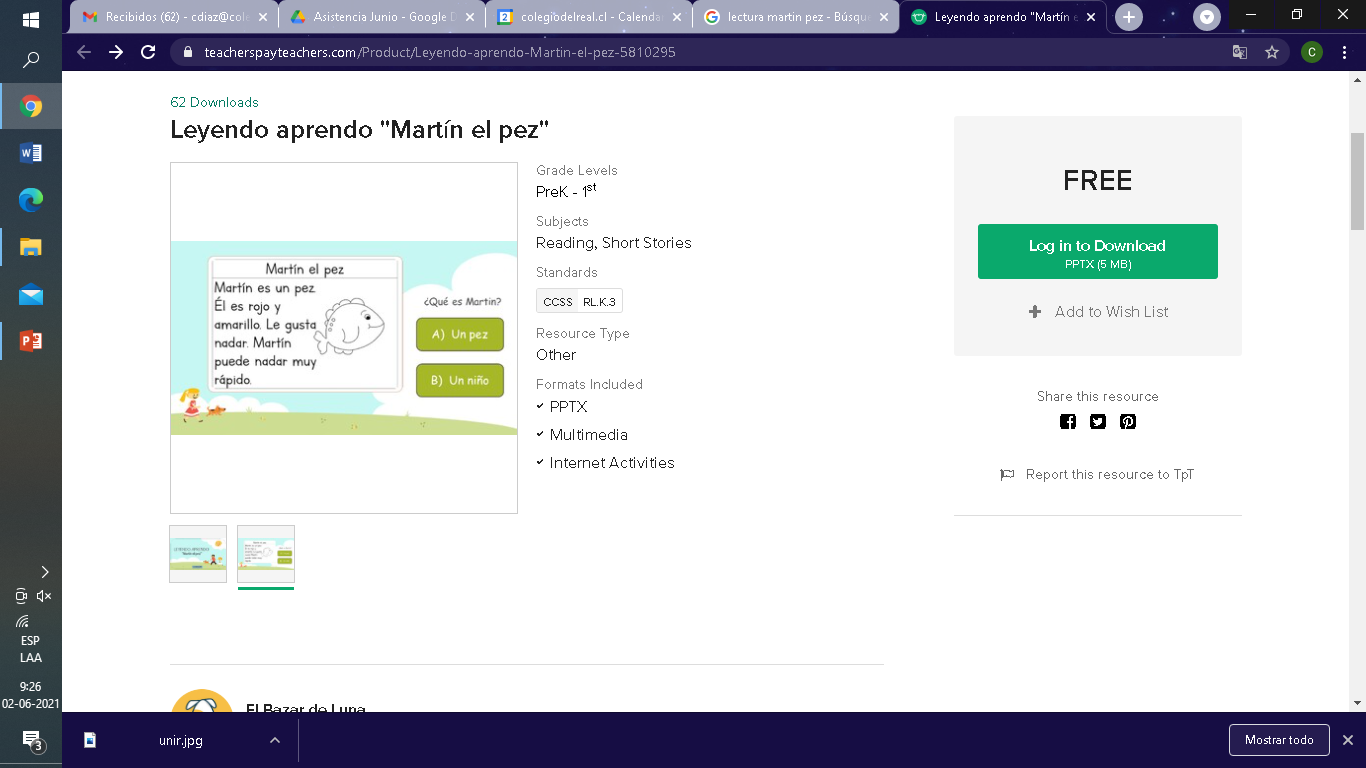 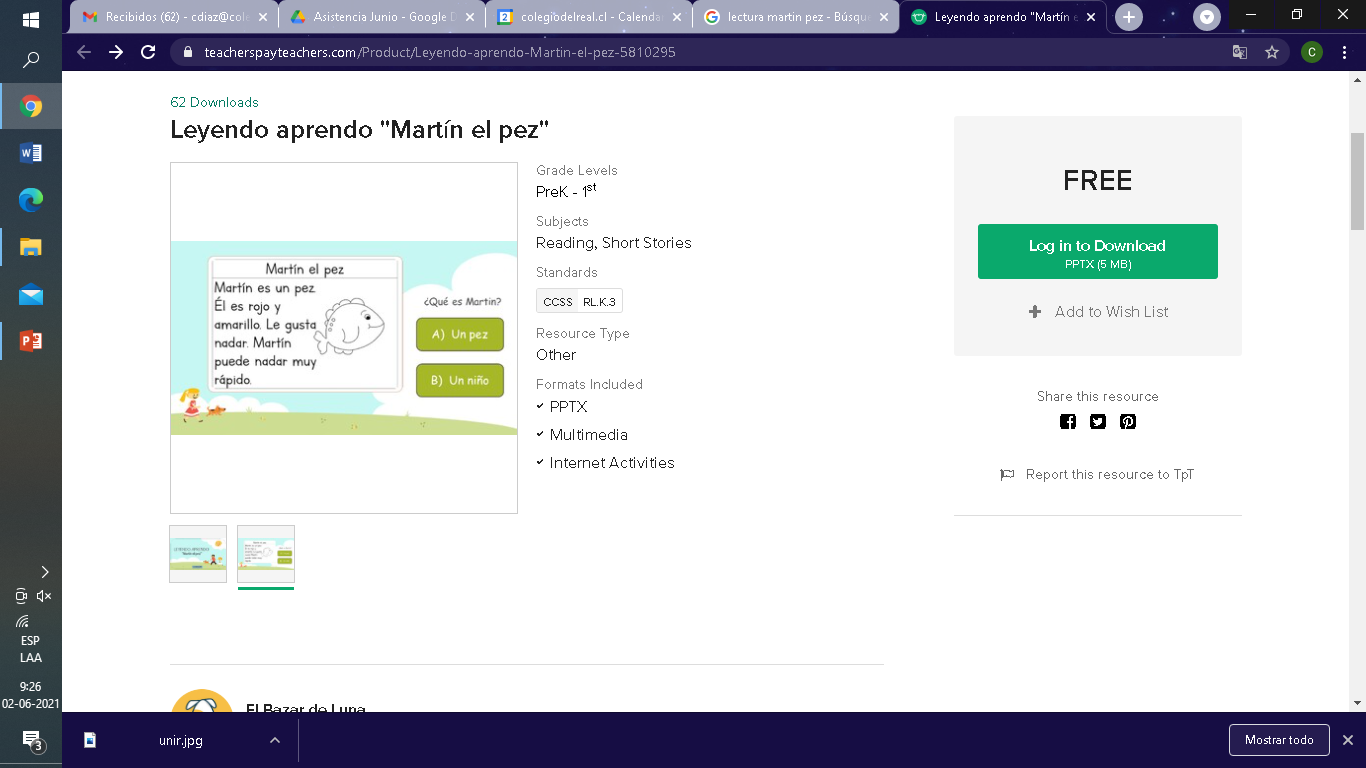 ¿De que color es Martin?
Negro y blanco
Rojo y amarillo
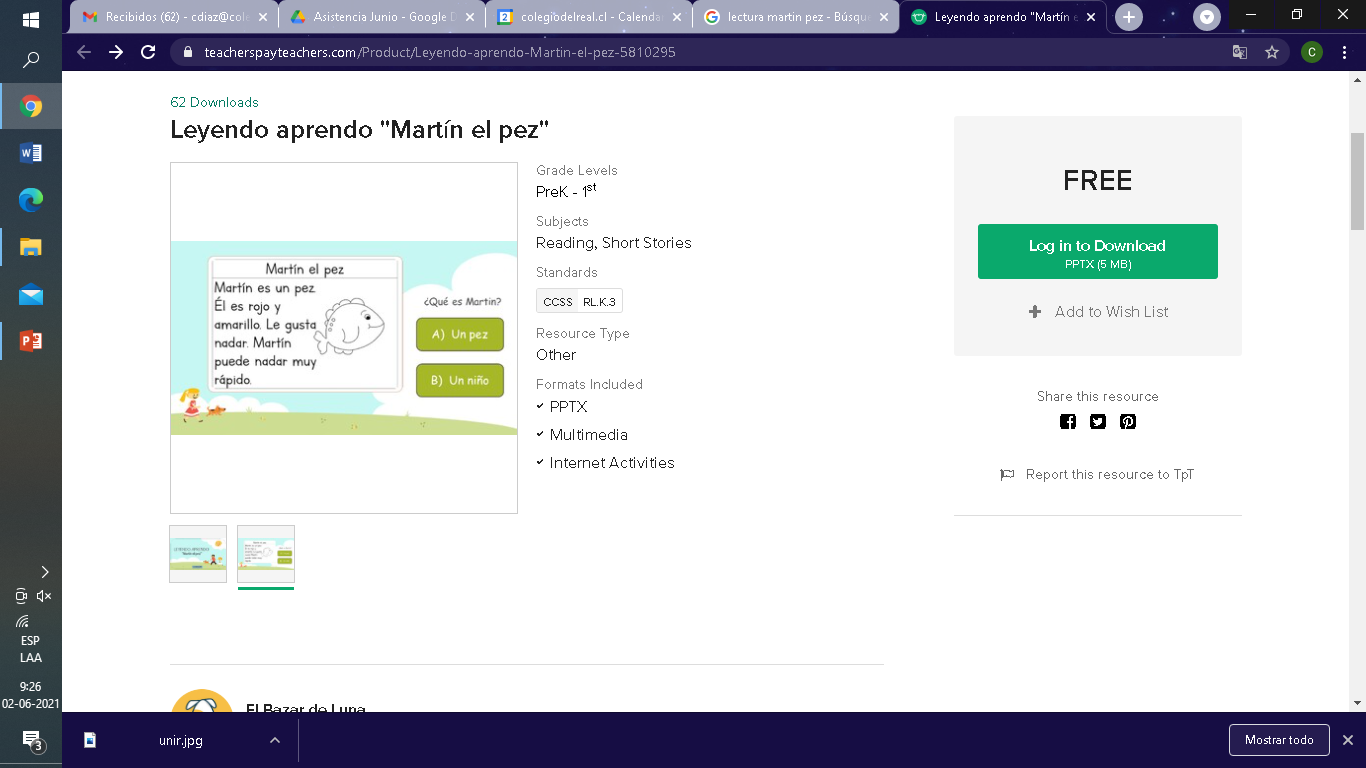 ¿Qué puede hacer Martín?
Caminar lento
Nadar muy rápido
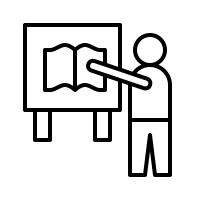 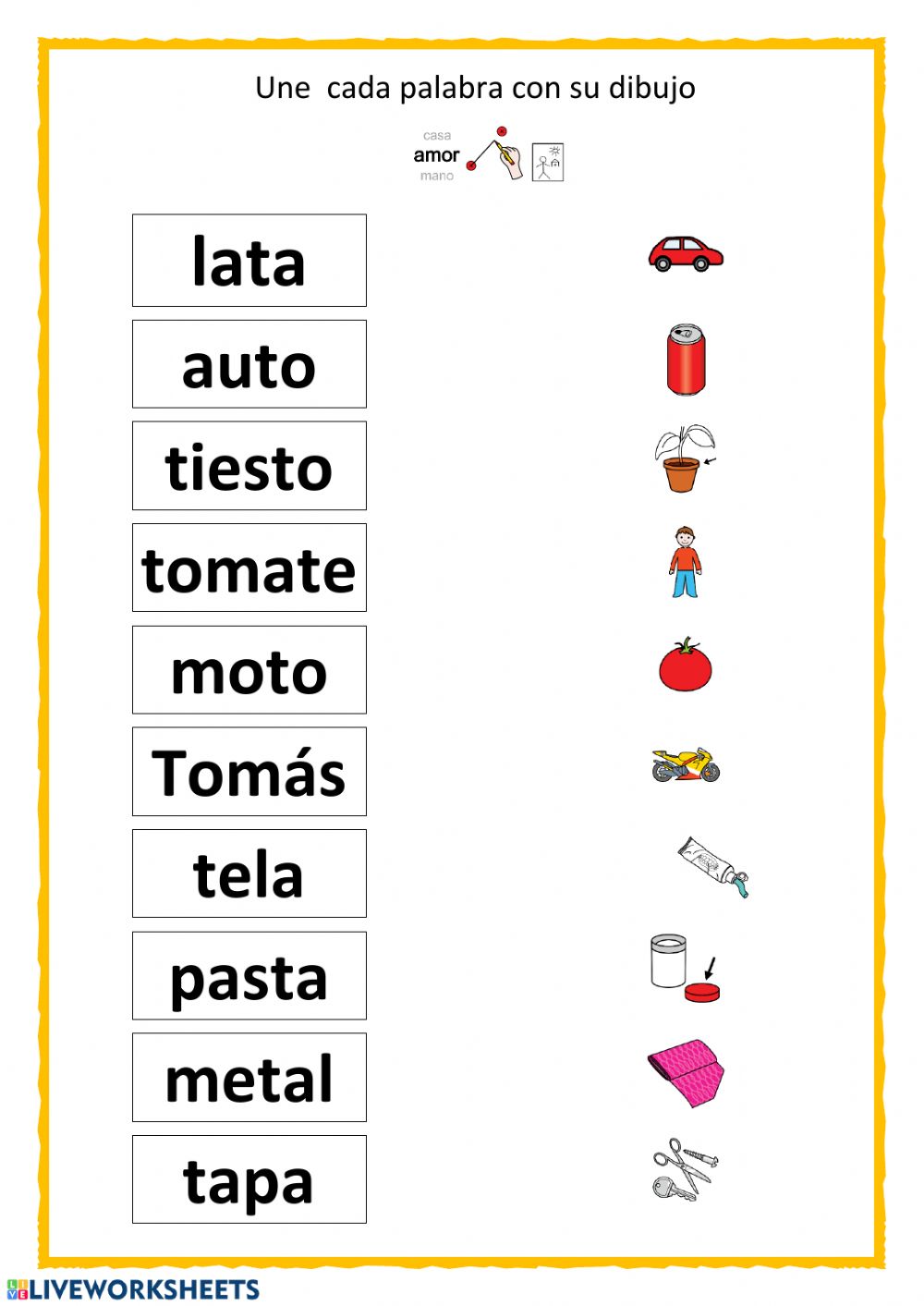 Actividad de cierre
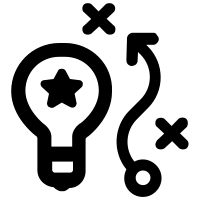 1
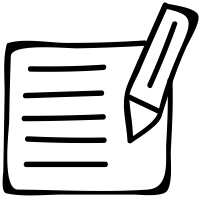 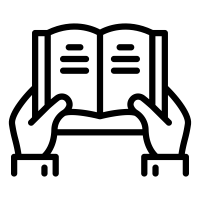 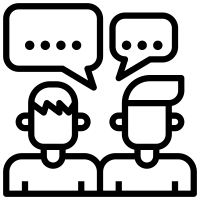 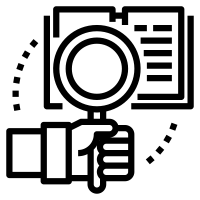 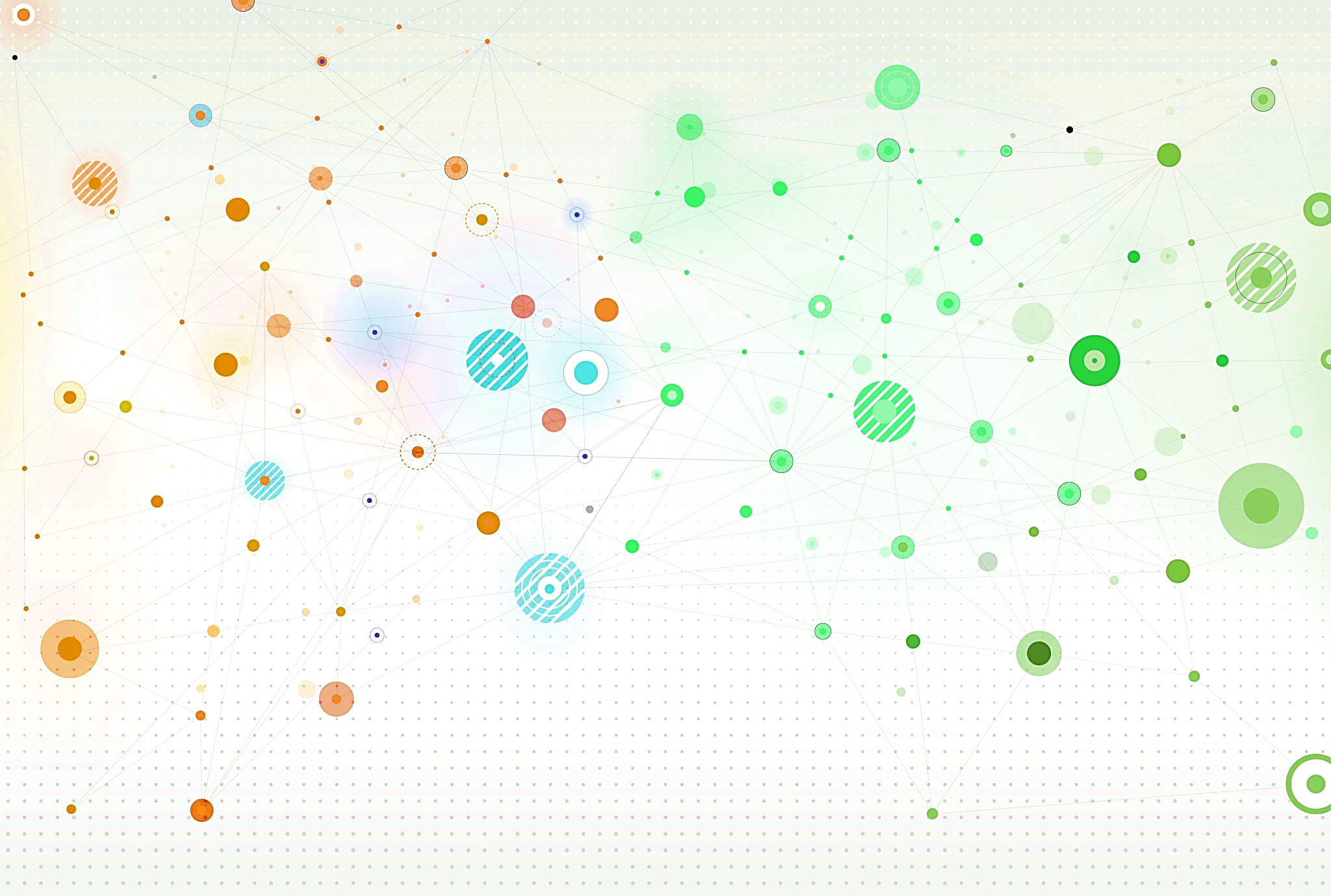